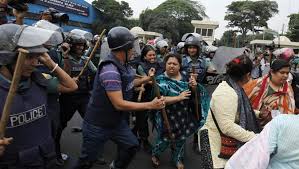 আজকের  ক্লাসে  সবাইকে  স্বাগত
পরিচিতি
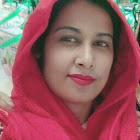 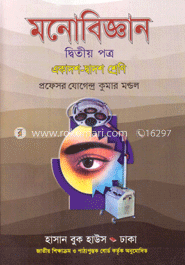 মোছাঃ মাকছুদা বেগম
প্রভাষক (মনোবিজ্ঞান)
সাঘাটা পাইলট বালিকা উচ্চ বিদ্যালয় ও কলেজ।
সাঘাটা,গাইবান্ধা।
বিষয়ঃমনোবিজ্ঞান
অধ্যায়ঃ৫ম
শ্রেনীঃদ্বাদশ
সময়ঃ৪৫ মিনিট
তারিখঃ০৯/০৩/২০২০ইং
পাঠ পরিচিতি
মানসিক চাপ  এবং চাপ মোকাবেলা
মনোবিজ্ঞান ২য় পত্র,৫ম অধ্যায়
শিখনফল
এই পাঠ শেষে শিক্ষার্থীরা----
1)মানসিক চাপমূলক পরিস্থিতি  ব্যাখ্যা করতে পারবে।
চাপমূলক পরিস্থিতি
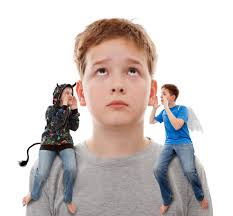 চাপমূলক পরিস্থিতি
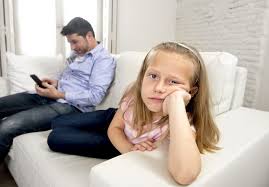 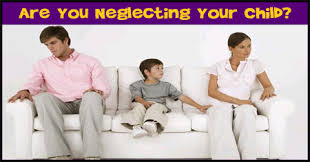 শৈশবকালে  স্নেহ  ভালবাসার  বঞ্চনা
একক কাজ
১)মানসিক চাপমূলক পরিস্থিতির একটি উদাহরণ দাও।
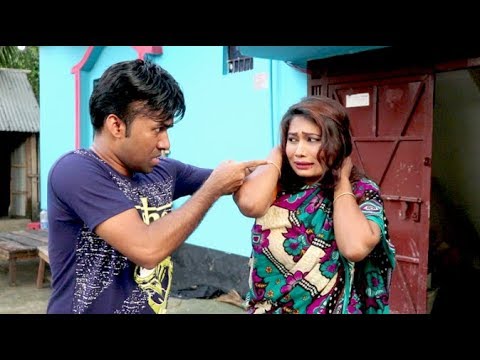 ?
ত্রূটিপূর্ণ  পারিবারিক  পরিবেশ
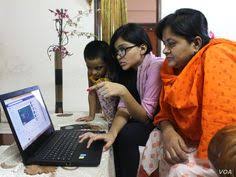 সন্তান  সম্পর্কে  পিতামাতার  উচ্চ  প্রত্যাশা
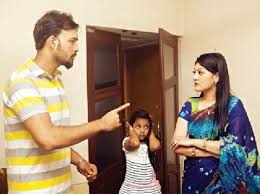 স্বামী  - স্ত্রীর  কলহ
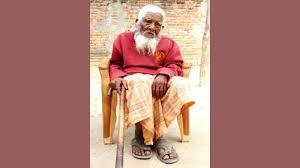 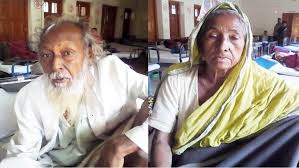 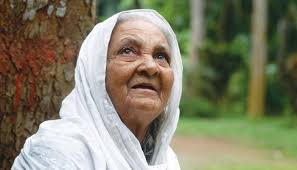 মধ্য ও বৃদ্ধ বয়স
জোড়ায় কাজ
১)মানসিক চাপমূলক পরিস্থিতি ব্যাখ্যা  কর।
যুদ্ধ
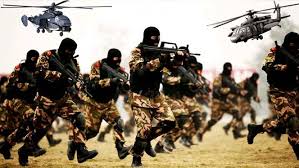 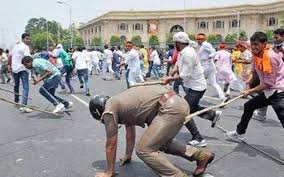 দাঙ্গা-হাঙ্গামা
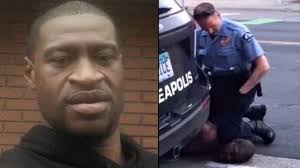 জাতিগত  বৈষম্য
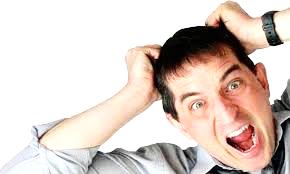 ছবিতে কিসের লক্ষন ফুটে উঠেছে?
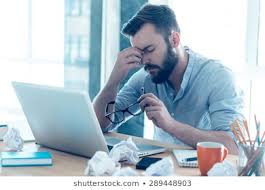 লোকটি কিসের স্বীকার?
মানসিক  চাপের  শারীরিক  লক্ষণঃ
      
                  উচ্চ  রক্তচাপ,  হৃদরোগ , মাথাব্যাথা,  বুকে  ব্যাথা,  ঘুমের  সমস্যা, পাকস্থলির  আলসার,  শ্বাস-প্রশ্বাসের  গতি  বৃদ্ধি,  ত্বকের  সমস্যা,  হজমের  সমস্যা,  ইত্যাদি মানসিক  চাপের  শারীরিক  লক্ষণ।
দলগত কাজ
১)মধ্যবয়সে এসে বাবা-মা যদি  মানসিক  চাপের  স্বীকার  হন তবে  তোমার  করণীয়  কী  লিখ।
মূল্যায়ন
১)মানসিক চাপের  শারীরিক  লক্ষণগুলো  কী কী?

২)আবেগীয়  সমস্যাগুলো  কী কী?
বাড়ির কাজ
কি কি কারনে মানসিক  চাপ  সৃষ্টি হয় তোমরা  বাসায় পড়বে
ধন্যবাদ সবাইকে
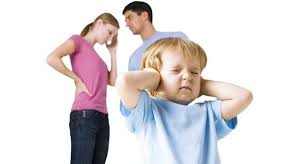